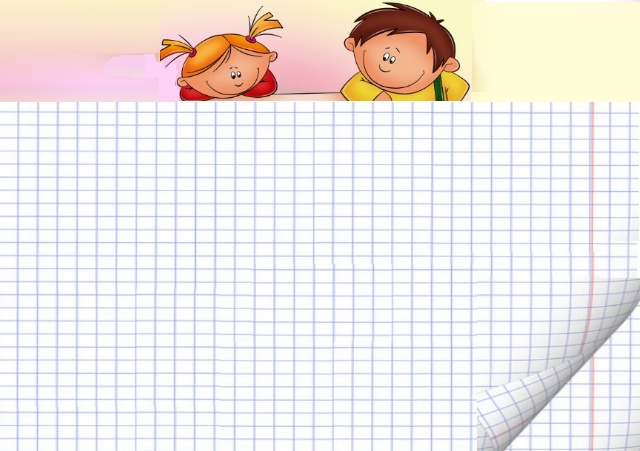 Сложение дробей с одинаковыми знаменателями
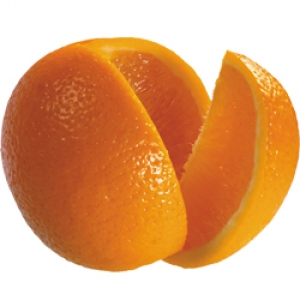 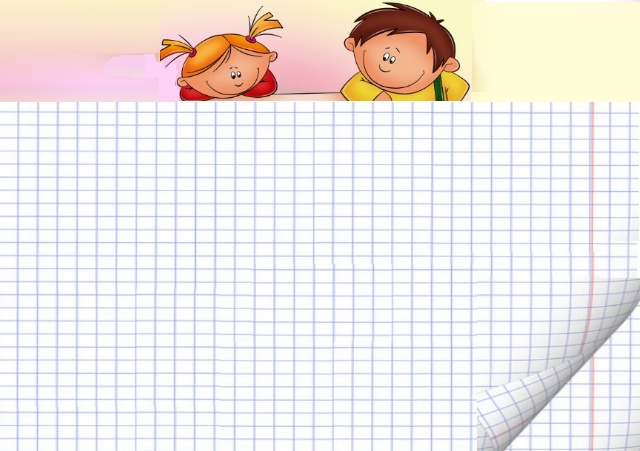 «Лучший способ изучить что-либо   -   это открыть самому»
                                                                                                                                       Д. Пойа
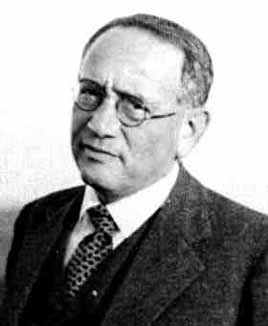 Основные труды по теории чисел, функциональному анализу, математической статистике (распределение Пойа) и комбинаторике (теорема Пойа).
Пойа Джордж 
(13.12.1887 - 07.09.1985)
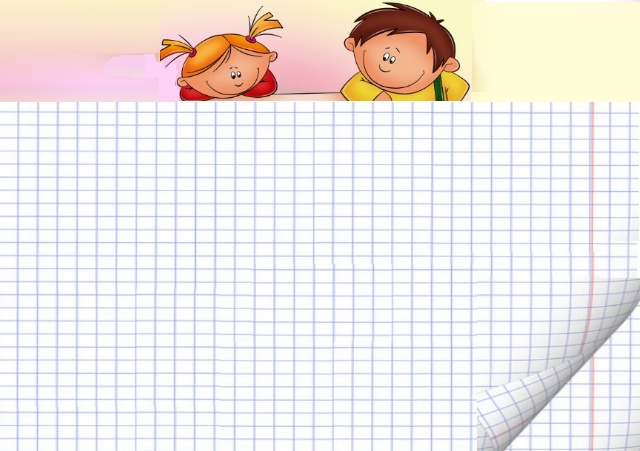 Мы делили апельсин,                                                                        
 Много нас, а он один…
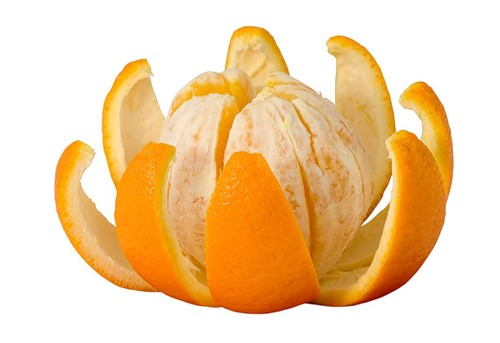 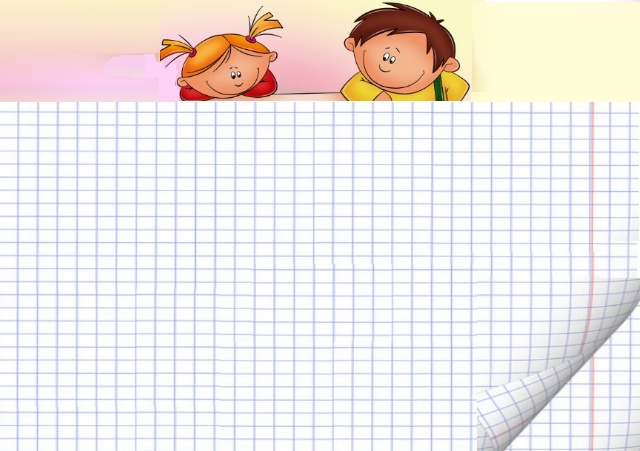 Апельсин разрезали на 9 частей. Из них 2 части положили на одну тарелку, а 3 части – на другую тарелку.
Какую часть апельсина положили на вторую тарелку?
Какую часть апельсина положили на первую тарелку?
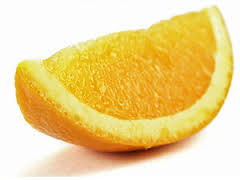 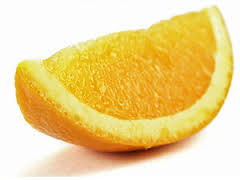 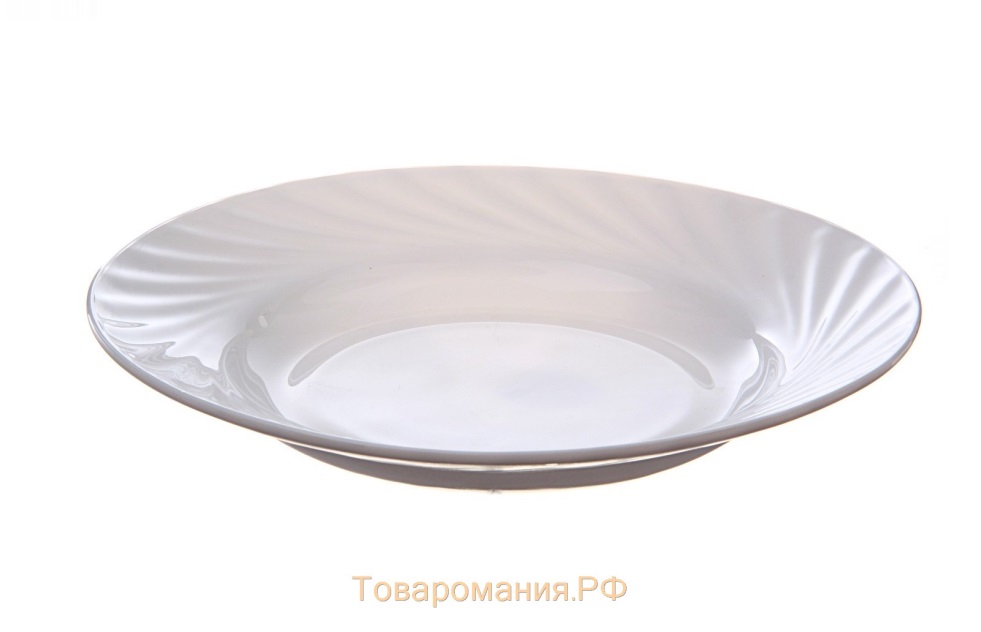 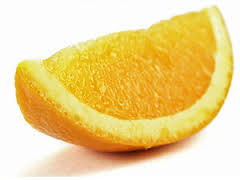 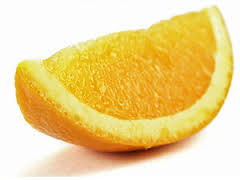 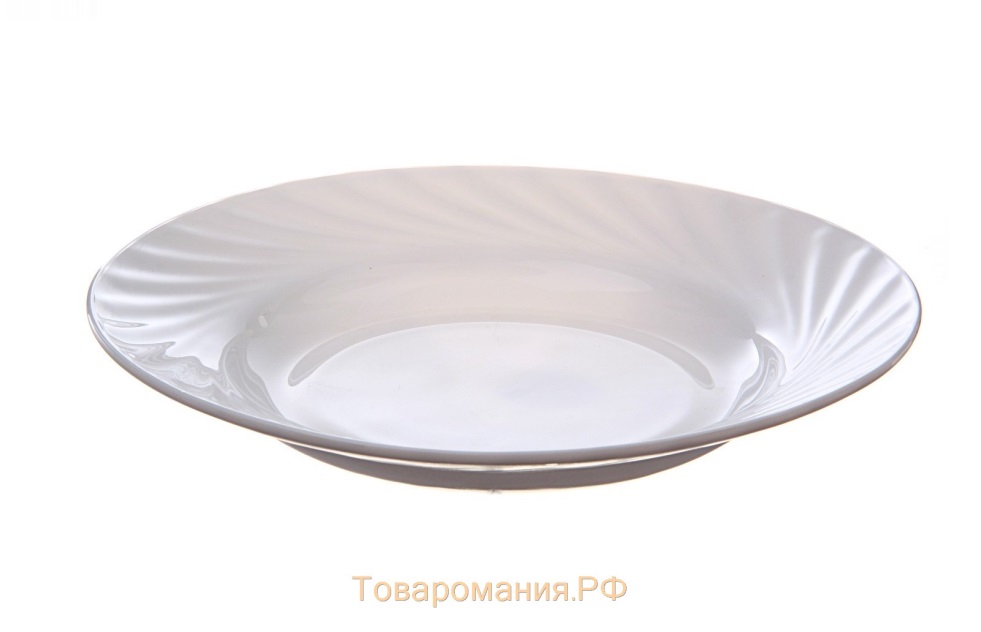 3
9
2
9
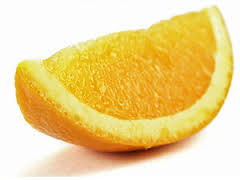 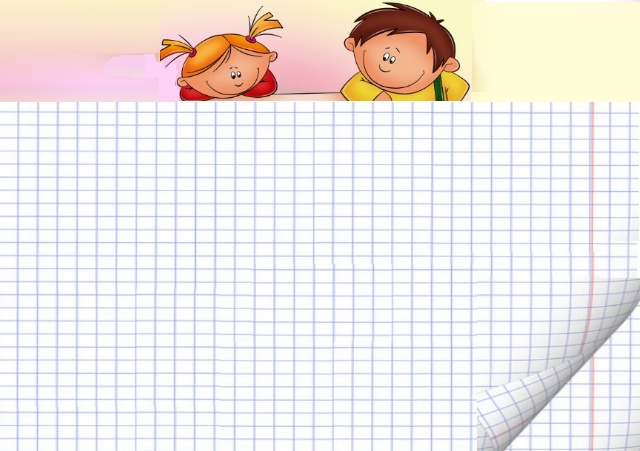 Какую часть апельсина положили на две тарелки ?
5
9
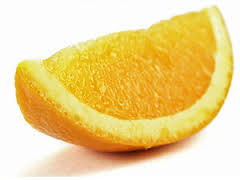 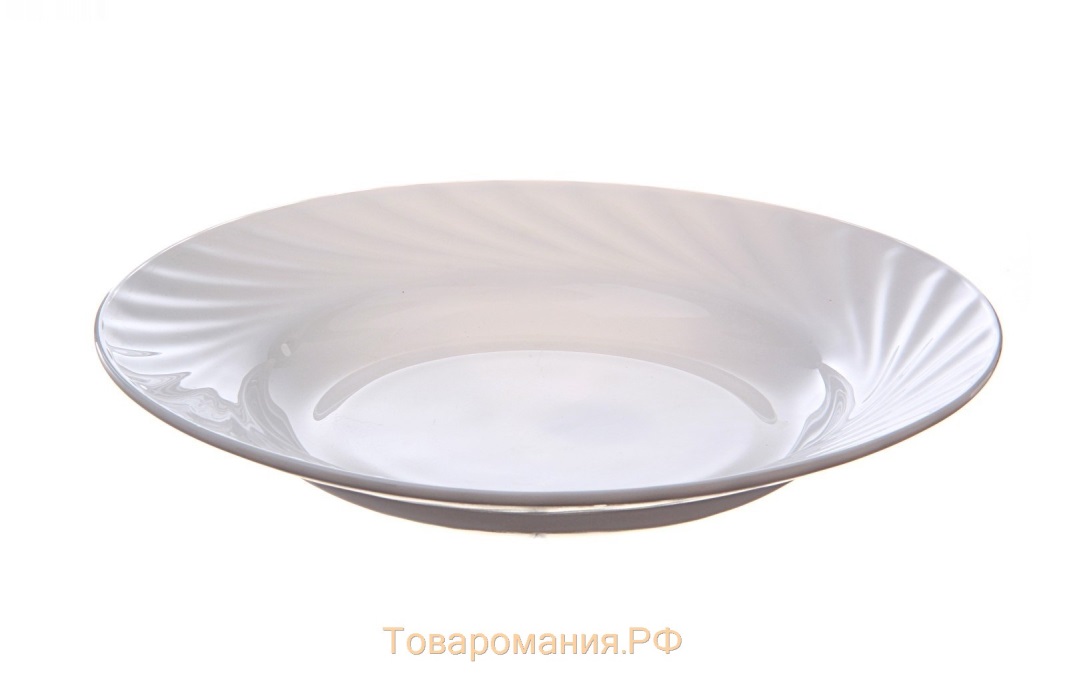 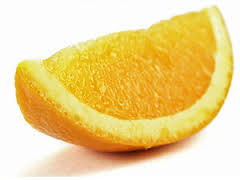 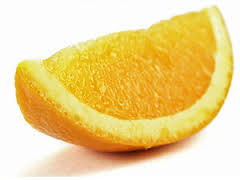 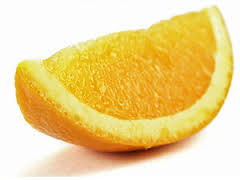 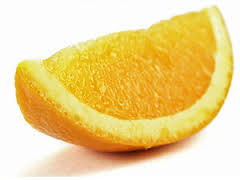 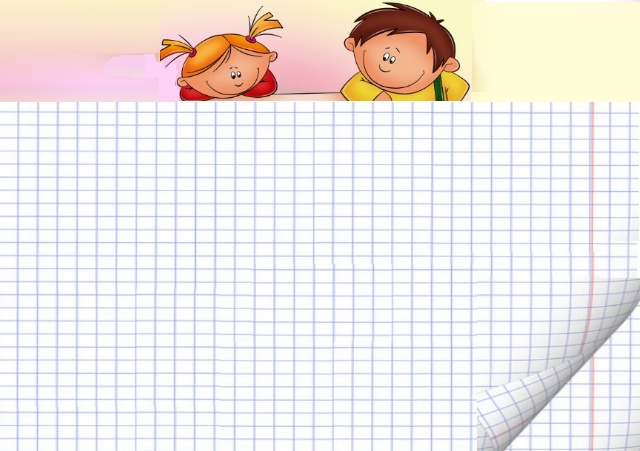 Какое действие надо выполнить, чтобы  узнать какую часть апельсина положили на две тарелки ?
3
9
5
9
2
9
=
+
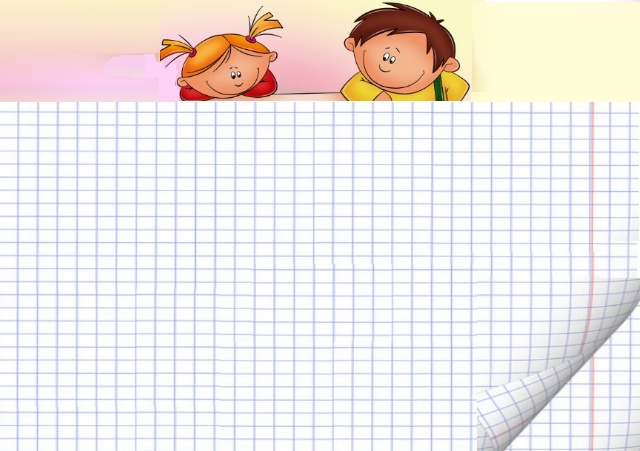 Вы изучали  правила сложения дробей с одинаковыми знаменателями?
Какая же задача будет стоять сегодня перед Вами?
Сформулируйте правило сложения дробей  с одинаковыми знаменателями.
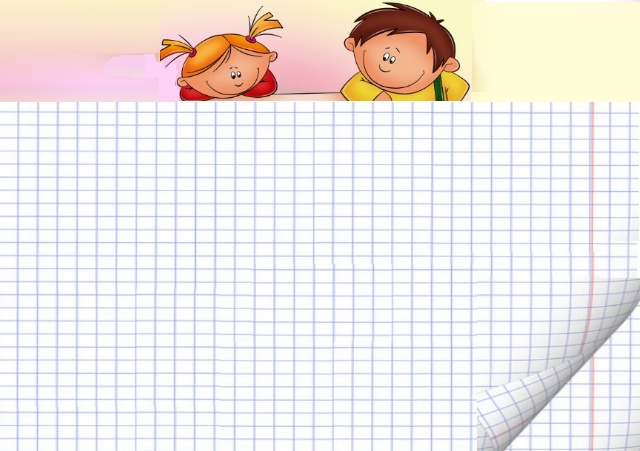 Форма записи
1
6
1
6
1+1
6
2
6
1
3
+
=
=
=
1
8
7
8
8
8
=
=
+
1
Физкультминутка
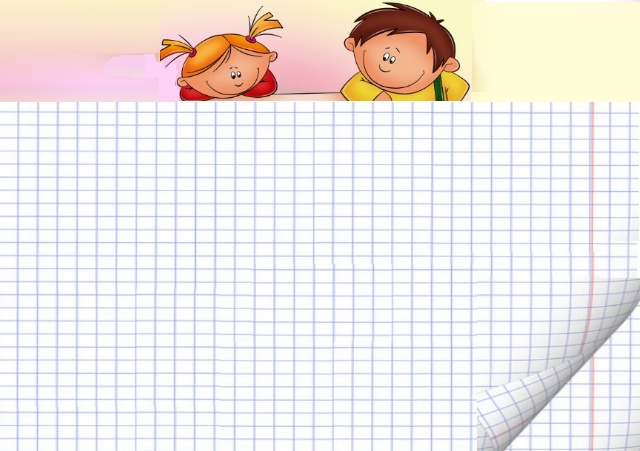 Если высказывание, верно, то учащиеся хлопают в ладоши над головой.
Если высказывание, не верно, то – руки на пояс и поворот туловища вправо-влево.
1.      Делить на нуль нельзя.
2.      32 = 6
3.      Квадрат — это прямоугольник.
4.      Наш класс — самый дружный в школе!
5.       У любого треугольника 3 вершины, 3 угла, 2 стороны.
6.      Математика — царица наук.
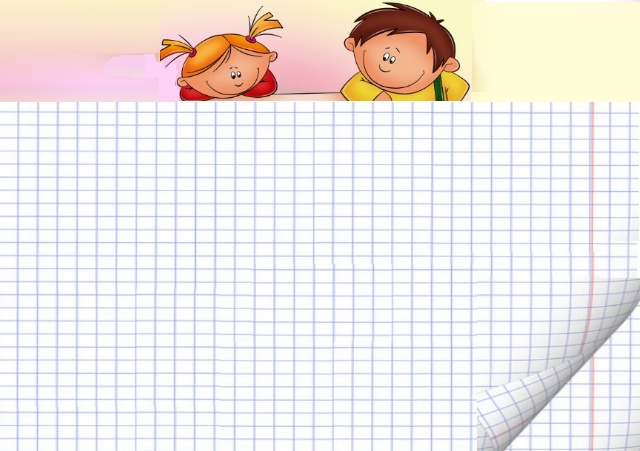 Работа с учебником
№ 826 (д-з), 829
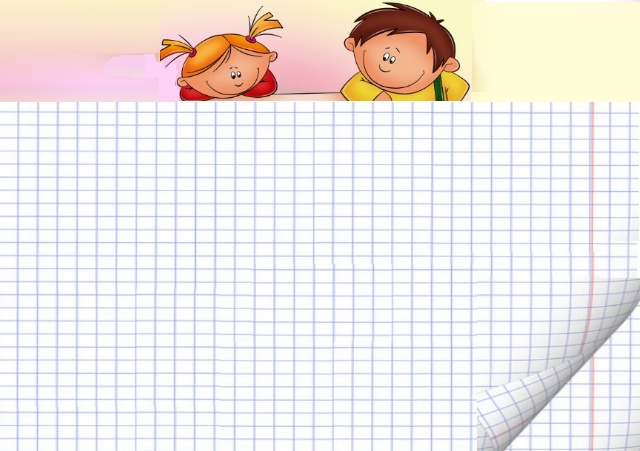 Мы узнали:
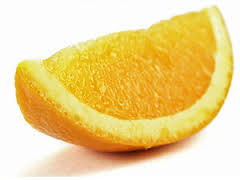 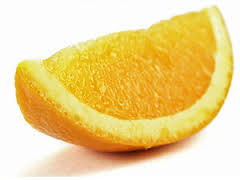 Как сложить дроби с одинаковым знаменателем
Мы научились:
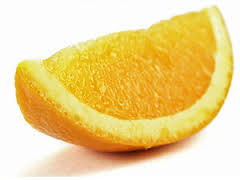 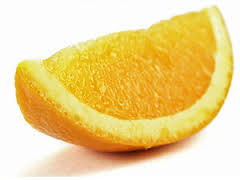 Решать упражнения на сложение дробей с одинаковым знаменателем
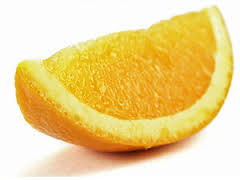 Записывать  сумму дробей
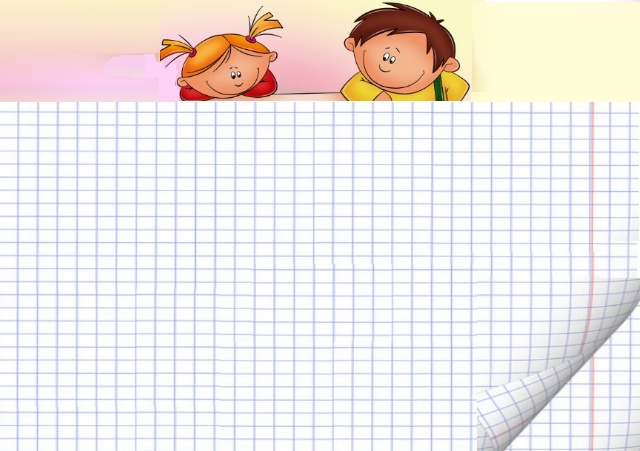 Как ты себя чувствовал на уроке?
было интересно:   1    
было трудно:    2
теперь я могу:   3
я научился:    4
у меня получилось :   5
я попробую:   6
меня удивило:  7
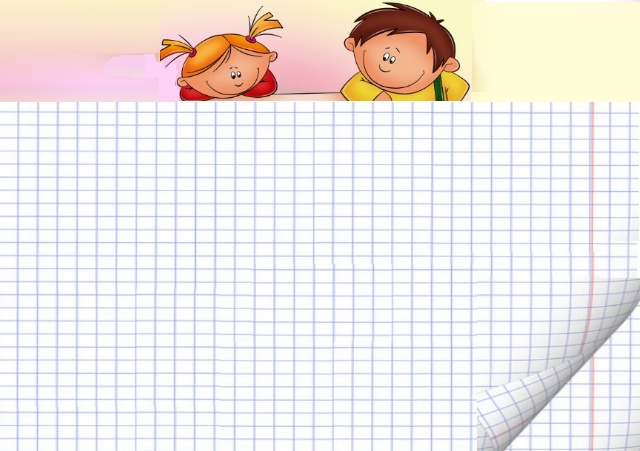 Домашнее задание
№ 826 (а-г),  828

Стр.184  -выучить правило, повторить  стр. 169